PM2.5 in China
Shengjun Xi
xishj@gatech.edu
Apr 13rd, 2020
1
Motivation (Background)
2
Source
Content
3
Distribution
4
Trends
Motivation
Why PM2.5?
Health
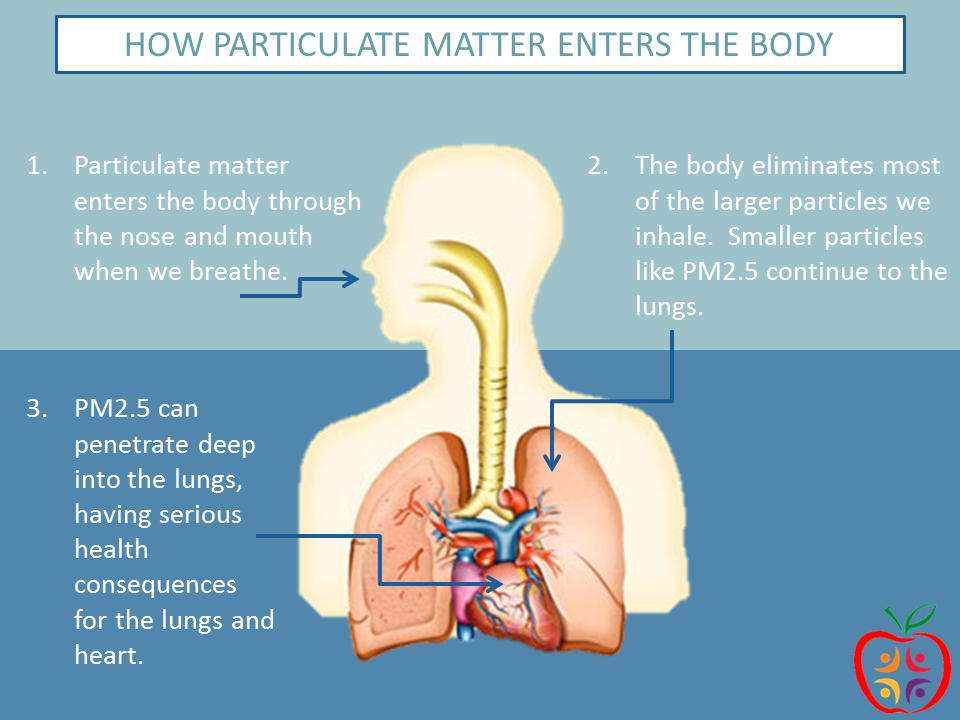 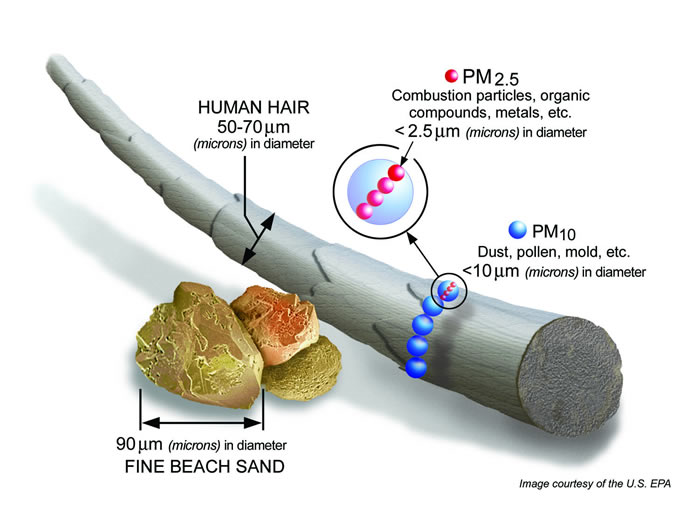 (Utah Department of Health)
Living Environment
Beijing air pollution vs. clean air
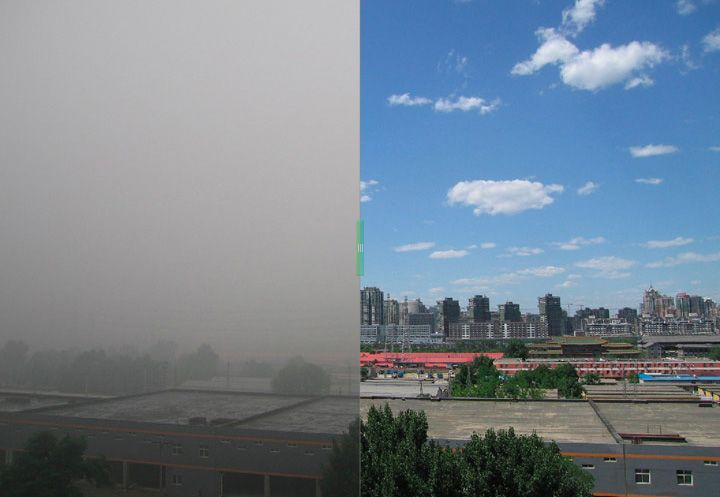 visibility
(EPA)
(https://www.pinterest.com/pin/405605510159549213/)
[Speaker Notes: visibility
characteristic of PM2.5 composition and concentration in China, as these two properties closely relates to its effects]
Motivation
Why China?
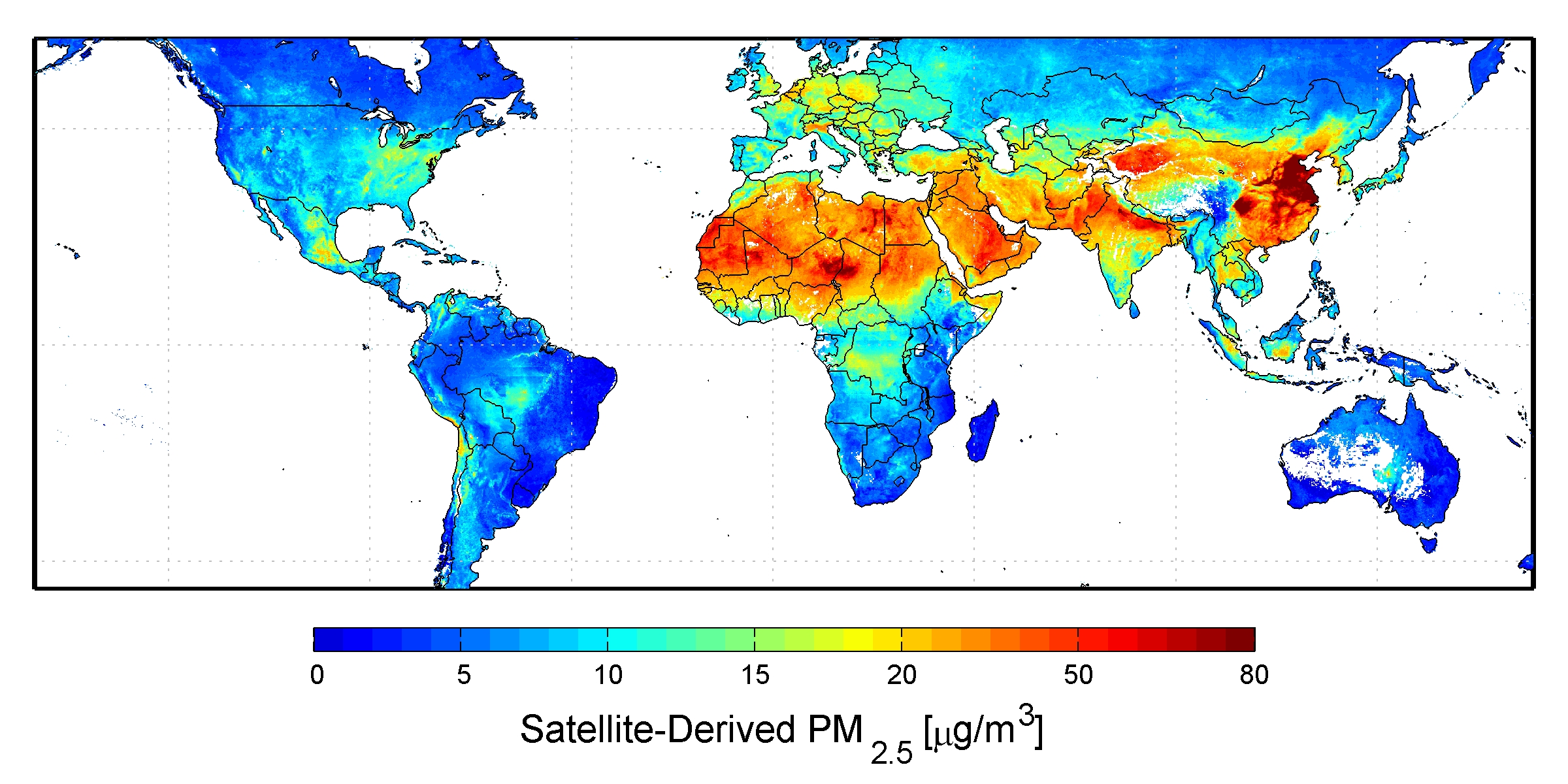 Global satellite-derived map of PM2.5 averaged over 2001-2006 （NASA）.
[Speaker Notes: visibility
characteristic of PM2.5 composition and concentration in China, as these two properties closely relates to its effects]
Motivation
The Ambient Air Quality Standards GB 3095-2012 were released on February 29, 2012.  The Standards set mandatory limit for PM2.5 (1st time).
The Air Pollution Prevention and Control Action Plan was issued in September 2013.
Pollutant Discharge Fees and Environmental Protection Tax
 Vehicle Emissions Standards
Fuel Consumption Limits
…
[Speaker Notes: China Government has put a lot of efforts into increasing the country's air quality
requirements
All of these have intrigued me to investigate the PM2.5 concentration distribution in China and its trends in the recent years]
Source
Spatial Pattern: Relative Contribution
industry
vehicular exhausts
more dust in Northwestern areas
01
02
active combustion activities in  Northern areas
Common Major Primary 
Source
higher secondary inorganic aerosols and traffic sources in the South.
05
03
road dust
biomass burning
agriculture open fires mainly in the North China Plain
04
coal combustion
Role of Secondary Sources
residential biomass burning for cooking and heating is primary in the North during winter
very important, still a need for better understanding
relates to severe haze episodes
[Speaker Notes: Before talk about concentration, let's take a look at where the PM comes from
The Common across the country are five catogories ...
The role of Second Sources is very important, however the mechenism of it is still need a better understanding. But we are sure that it is closely related to severe haze events.

Besides, the relative contribution of diffrent souces has spatial variations]
Distribution
Spatiotemporal Distribution
Annual Average PM2.5 in 2014
Annual Average PM2.5: 2001-2015
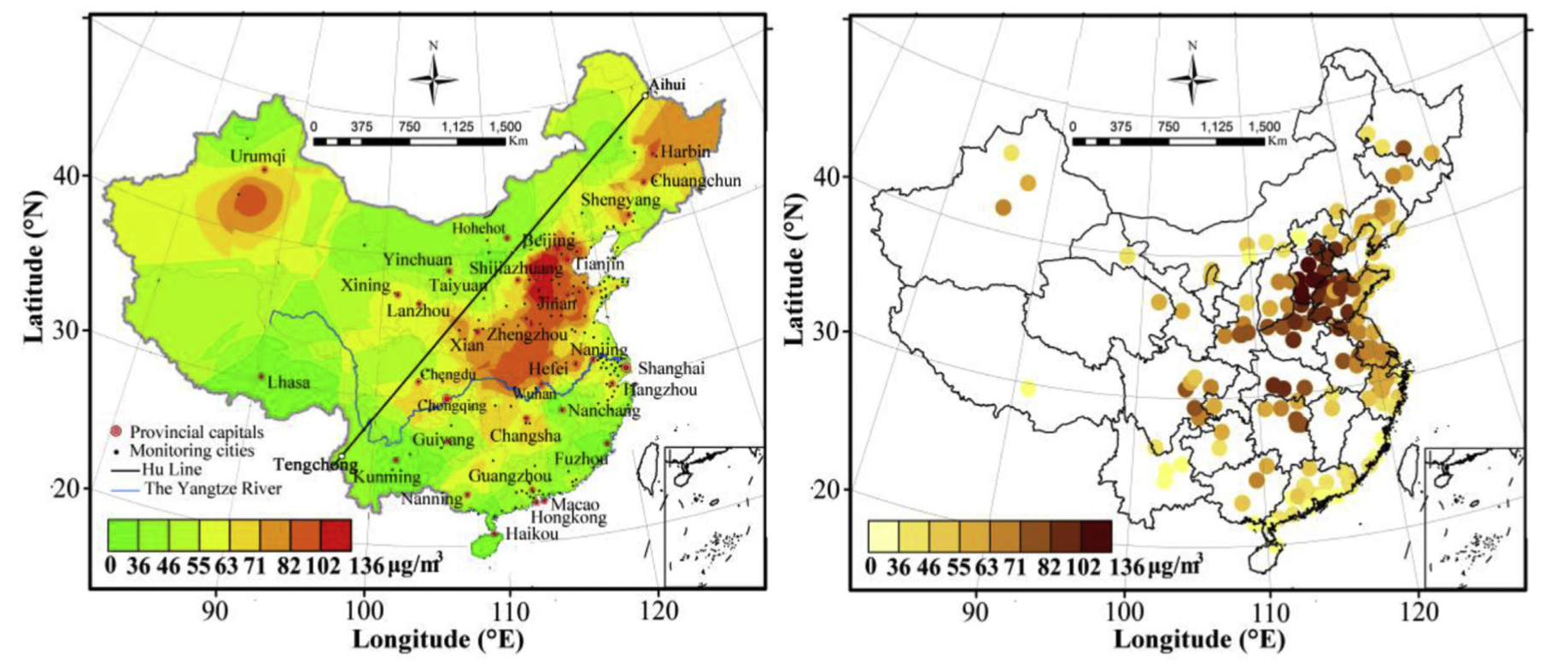 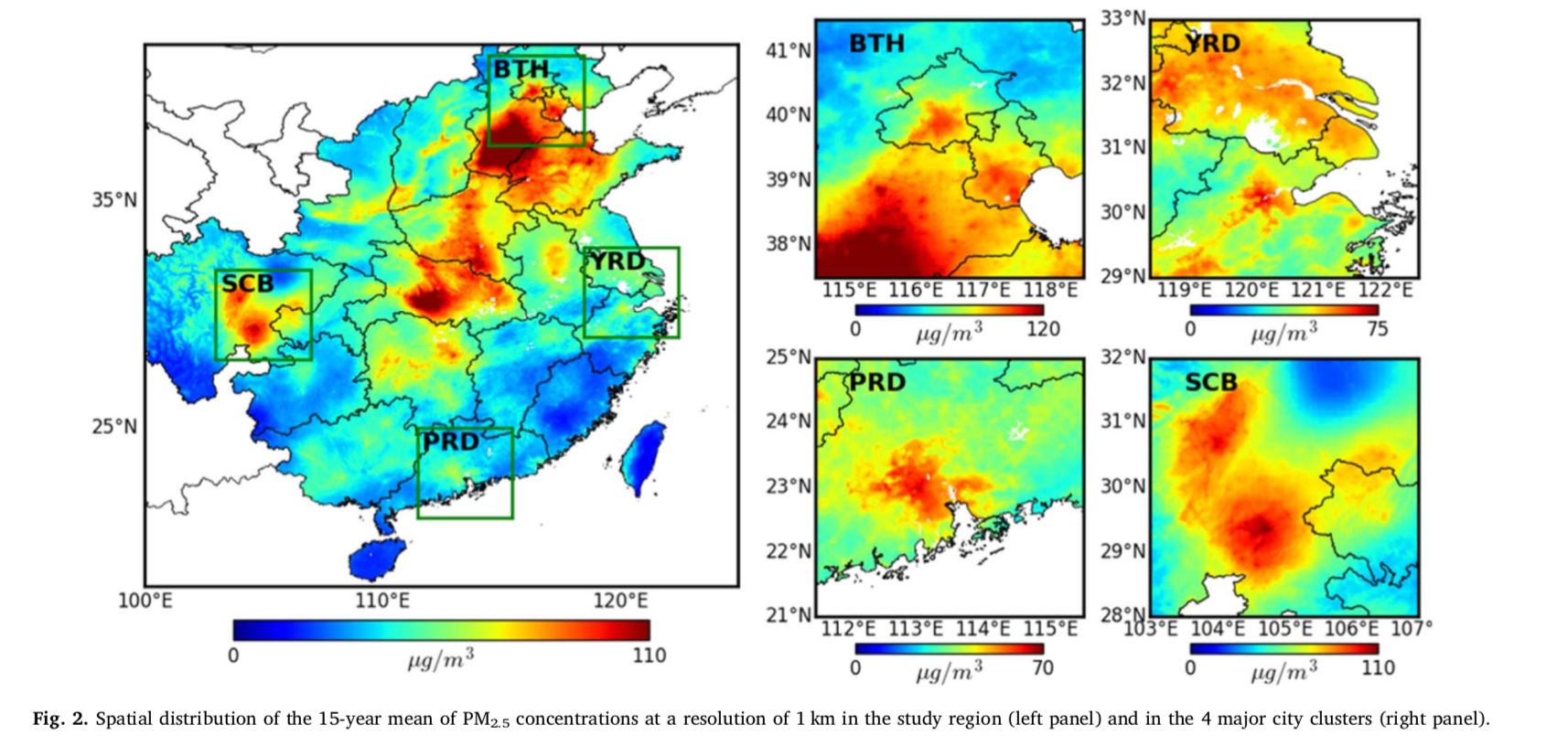 Hu Line
Yangtze River
(Lin, et al., 2018)
(Wang, et al., 2017)
Spatial Variation
Higher in cities located east of the Hu Line and north of the Yangtze River.
Lower in the Southern.
[Speaker Notes: a study PM2.5 measurements in 2014；2016
either constitute major energy bases (e.g., cities in Shanxi province), mega cities with dense populations and high levels of economic activity 
eg. Zhengzhou, 
Xi an
lesser reliance on coal-based industries and more favorable meteorological conditions  for or atmospheric dispersion and dilution]
Distribution
Spatiotemporal Distribution
Diurnal Variation for 338 Cities in 2016
Seasonal/Monthly Average PM2.5 in 2014
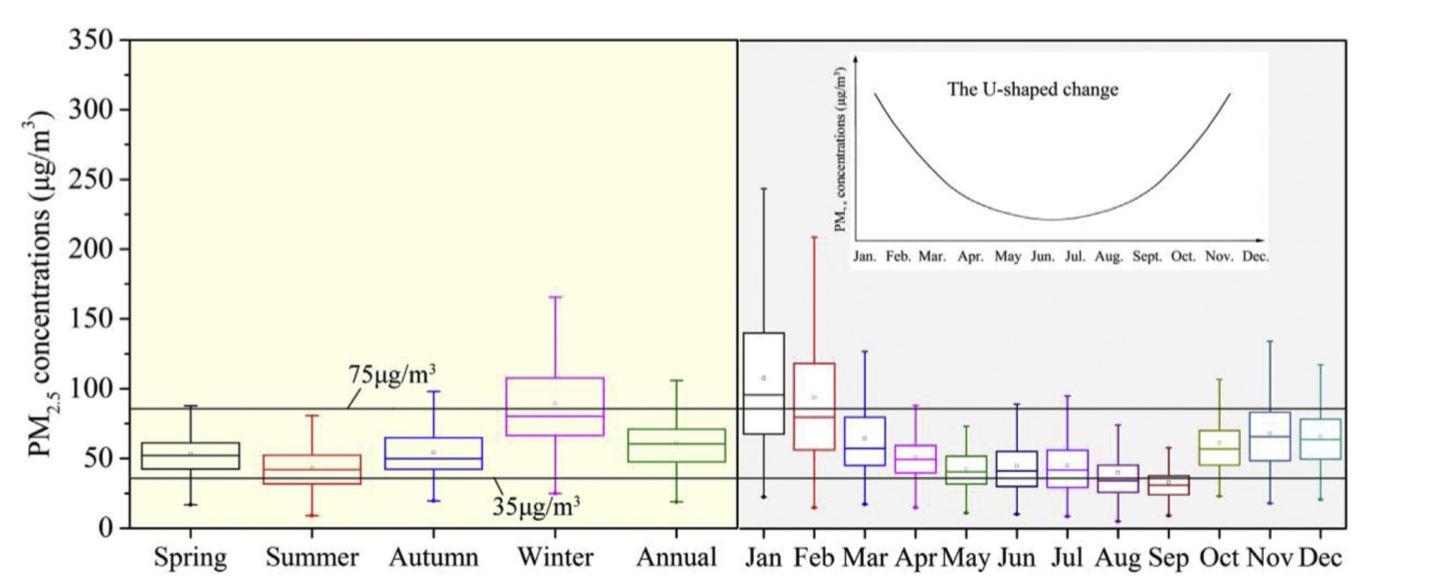 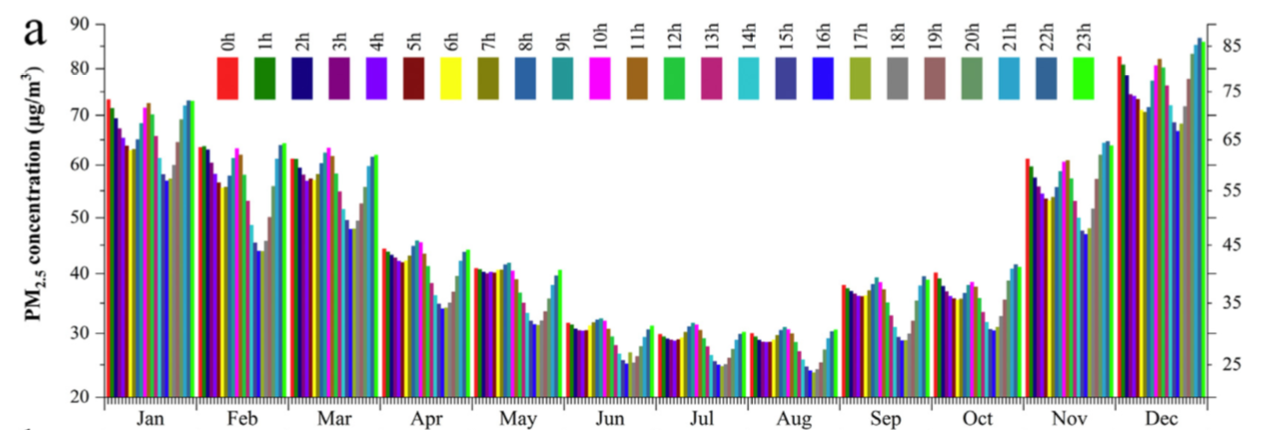 (Ye, et al., 2018)
(Wang, et al., 2017)
Daily/Monthly Mean for 338 Cities in 2016
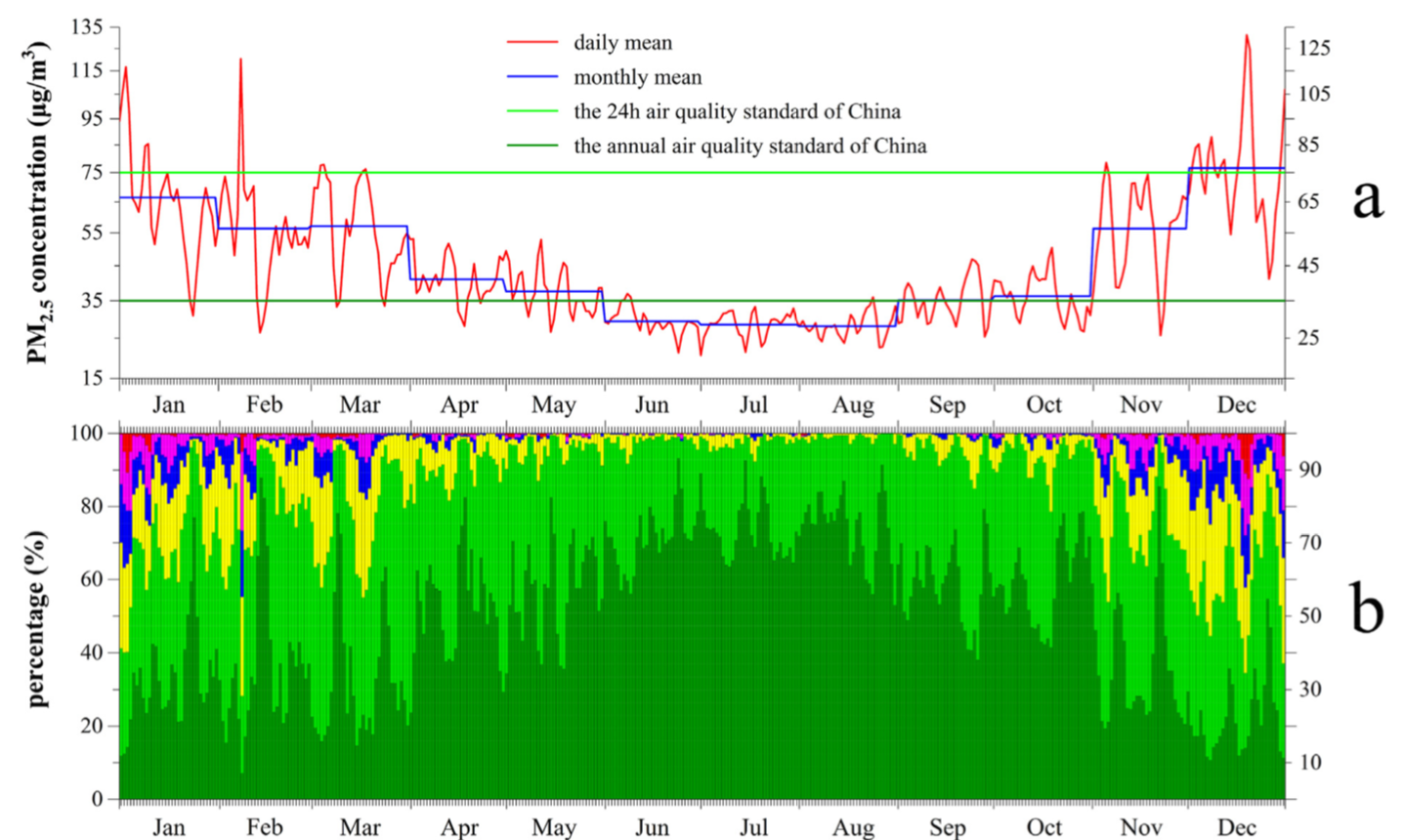 High in winter Low in summer
U-shape pattern for daily and monthly mean
Diurnal Variation：
 W-shape Trend
(Ye, et al., 2018)
[Speaker Notes: As for temporal variations.
We can see there are obvious differences of PM2.5 concentration in different seasons and months.
Diurnal cycle shows a W-Shape trend, PM2.5 high in the night and morning, which can be explained by meteorological conditions and traffic hours.]
Distribution
Chemical composition
Mostly, the most abundant (>1 μg m−3) species observed were OC, sulfate, nitrate, ammonium, EC.
Relative abundances varies from location to location.
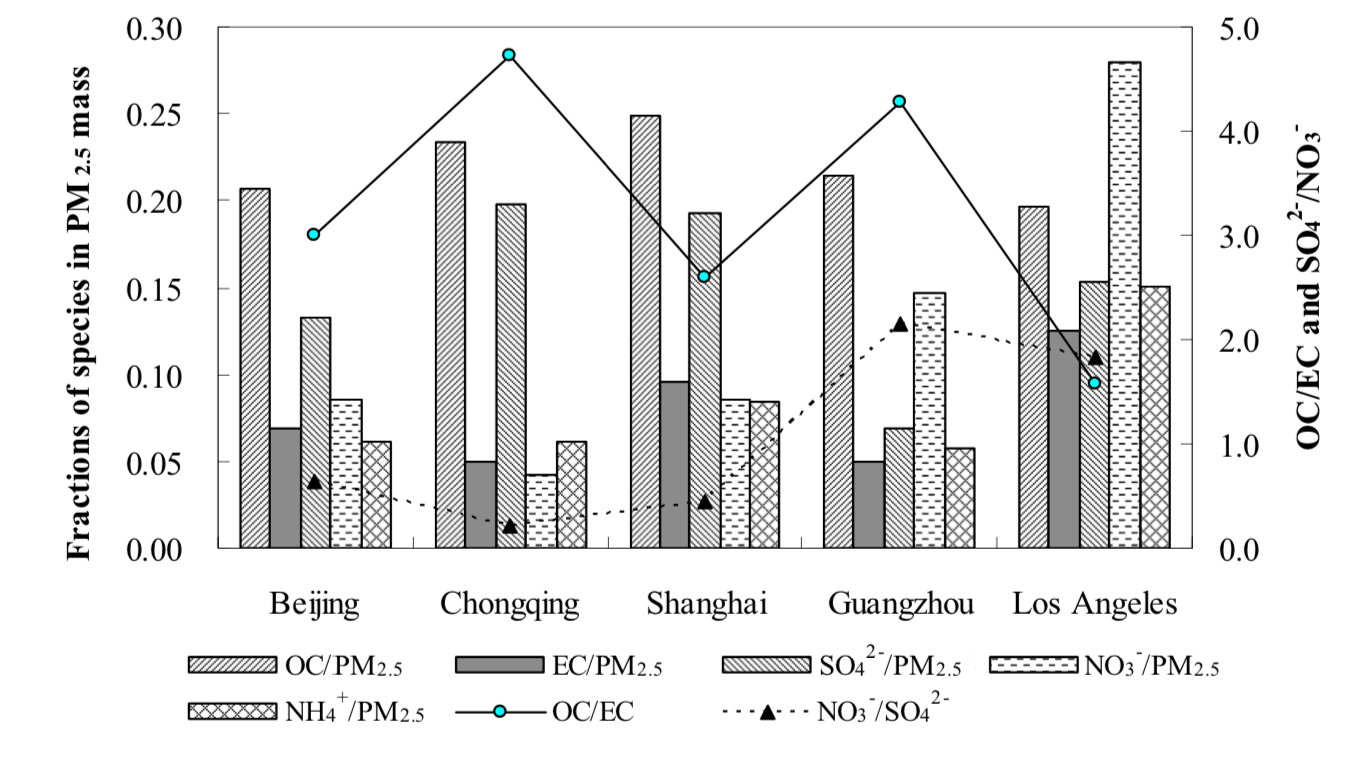 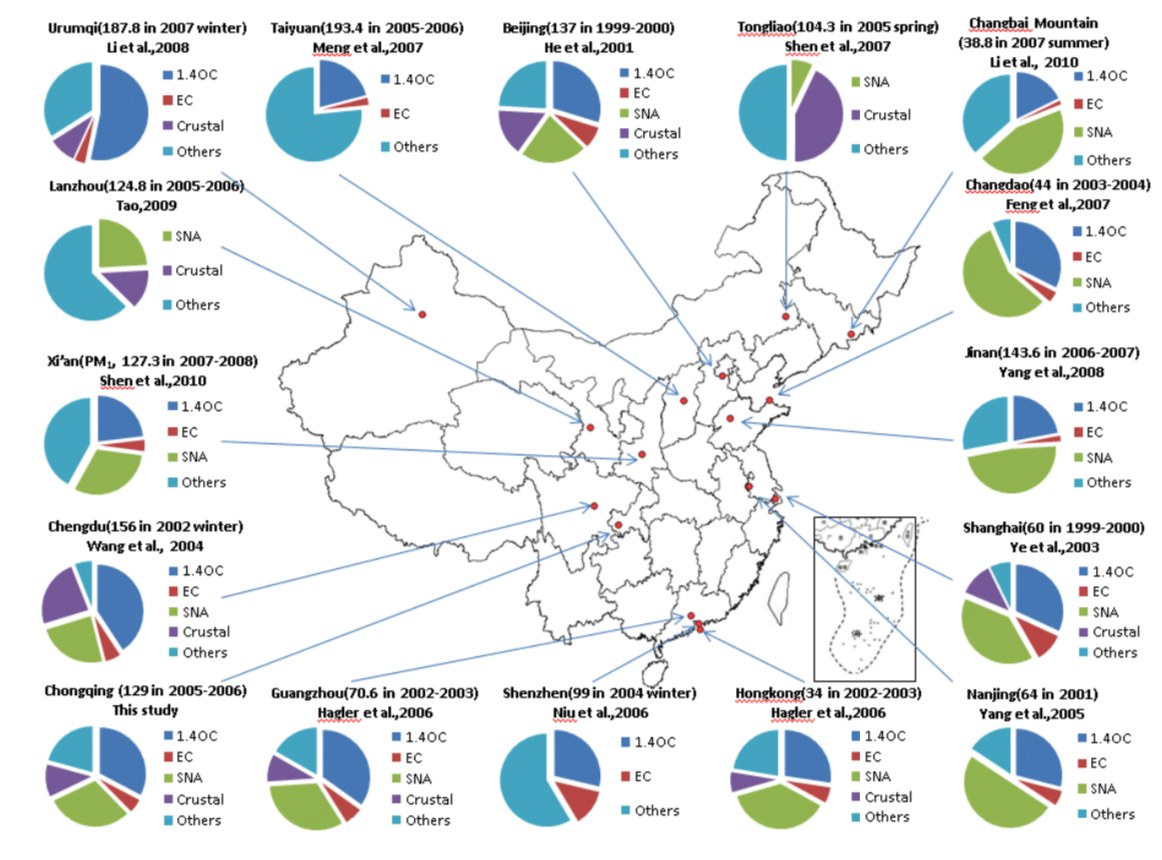 SNA = 
Sulfate+ Nitrate+ Ammonium
Crustal:
Fe, Si, Ca, Al, etc.
(Yang, et al., 2011)
OC to OM ratio:
1.4
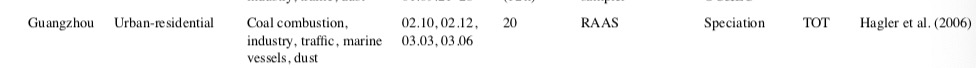 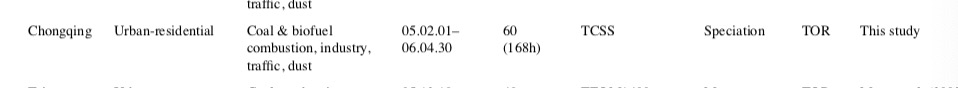 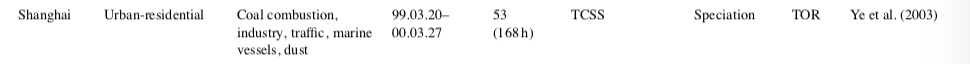 (Yang, et al., 2011)
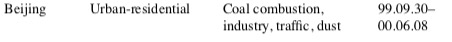 [Speaker Notes: Not only concentration, but the chemical concentration of PM also changes from location to location]
Trends
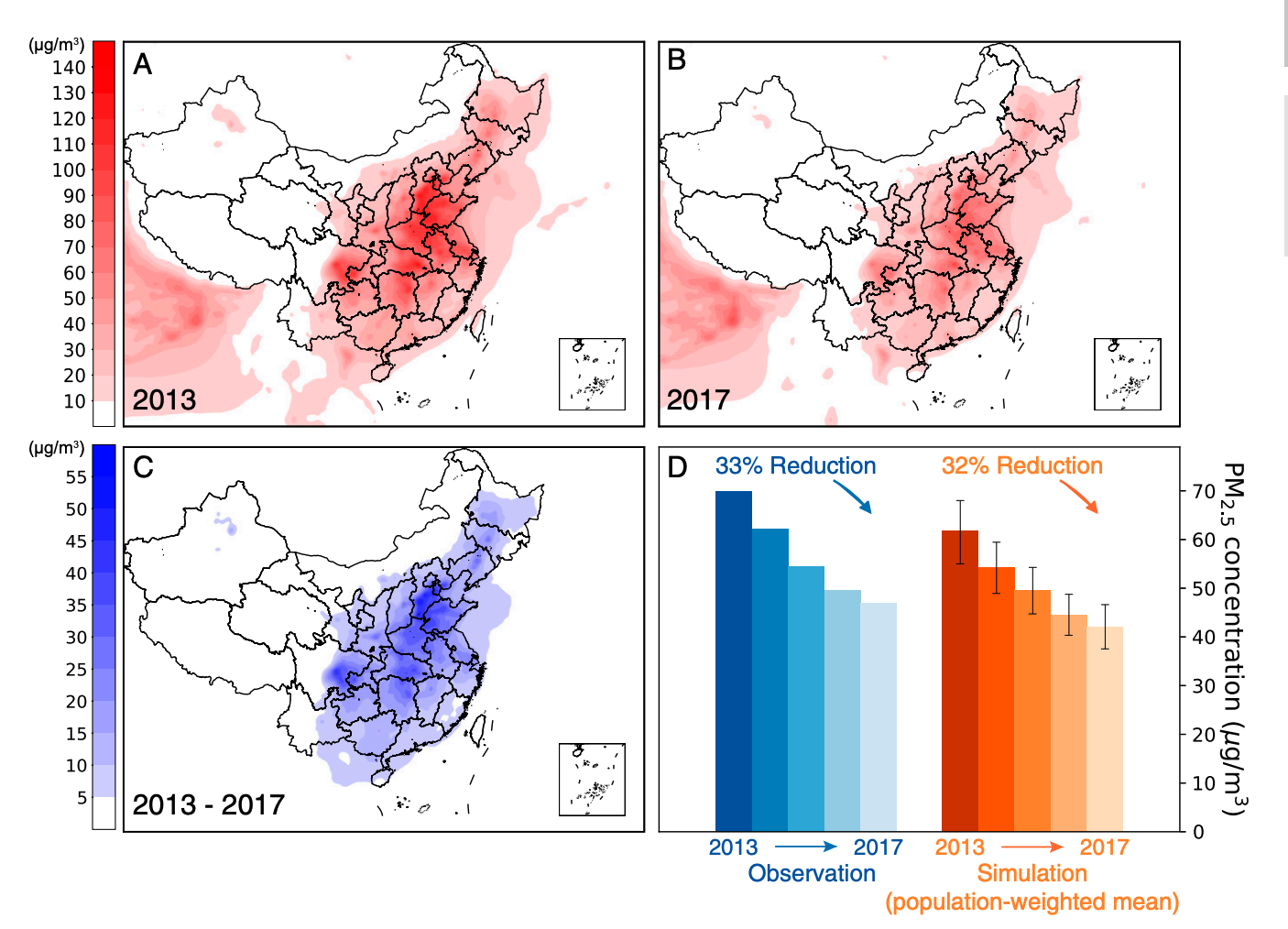 (Zhang, et al., 2019)
What are drivers of improved air quality?
Anthropogenic effects!
Meteorological Conditions?
Variation in meteorological conditions had less impact on the 5-y PM2.5 trends.
Model results show that from 2013 to 2017 national emissions of SO2, NOx, and primary PM2.5 decreased by 59%, 21%, and 33%, respectively.
Contributing to 16% of total decrease in PM2.5 concentrations for the same period
[Speaker Notes: After releasing new standards in 2012 and implementing several policies
What about the changes of PM2,5 concentration of China in the recent years?
significant reductions in PM2.5 concentrations occurred across the nation as a result of considerable reductions in the emissions of major air pollutants
What has caused the reductions in emissions?]
Trends
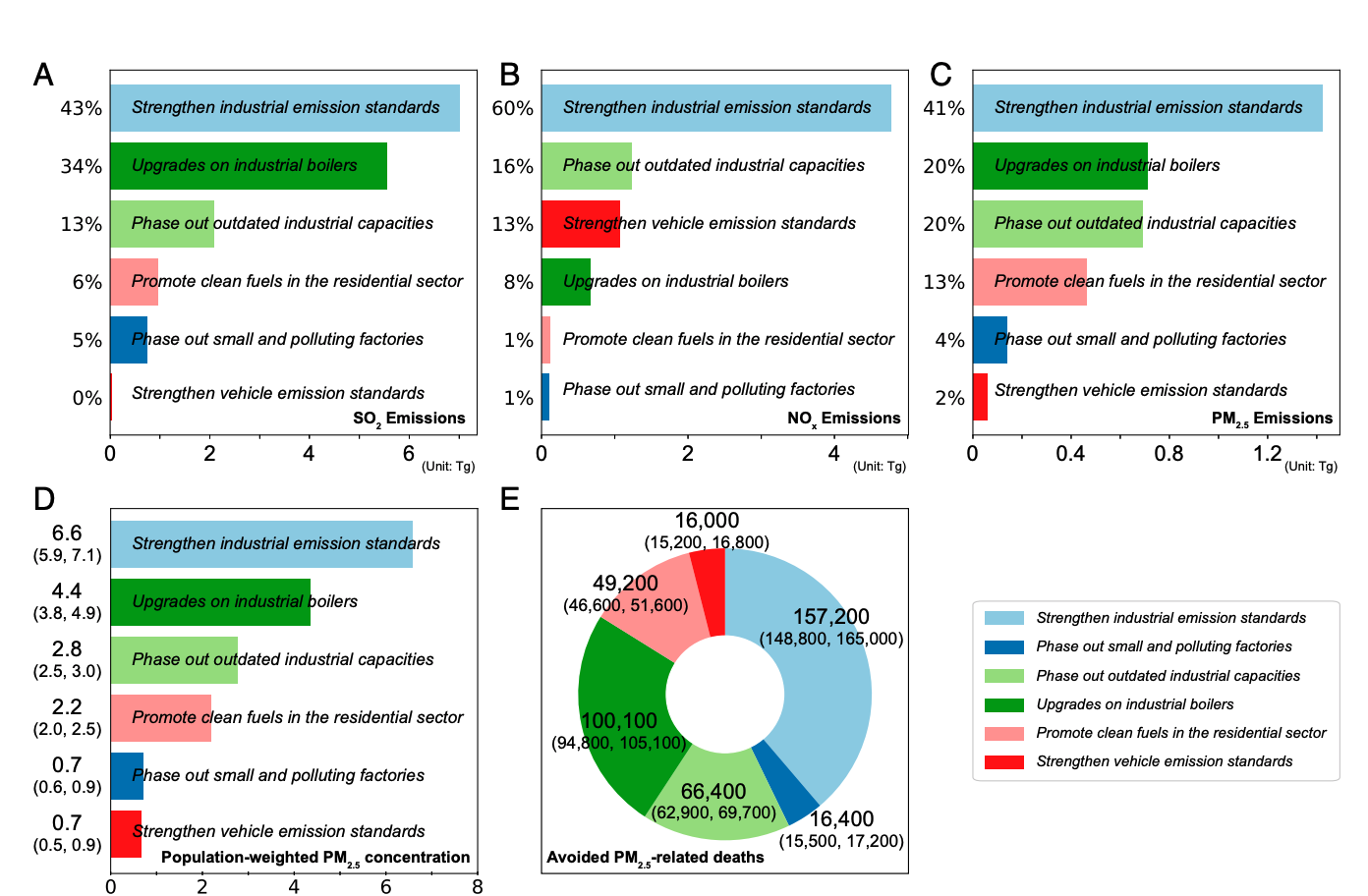 (Zhang, et al., 2019)
[Speaker Notes: significant reductions in PM2.5 concentrations occurred across the nation as a result of considerable reductions in the emissions of major air pollutants]
THANKS FOR YOUR WATCHING
Lorem Ipsum Dolor Sit Er Elit Lamet, Consectetaur Cillium Adipisicing Pecu, Sed Do Eiusmod Tempor Incididunt Ut Labore Et Dolore Magna Aliqua.
Thank you
Reference
Zhang, Q., Zheng, Y., Tong, D., Shao, M., Wang, S., Zhang, Y., ... & Ding, Y. (2019). Drivers of improved PM2. 5 air quality in China from 2013 to 2017. Proceedings of the National Academy of Sciences, 116(49), 24463-24469.
Ye, W. F., Ma, Z. Y., & Ha, X. Z. (2018). Spatial-temporal patterns of PM2. 5 concentrations for 338 Chinese cities. Science of the Total Environment, 631, 524-533.
Lin, C. Q., Liu, G., Lau, A. K. H., Li, Y., Li, C. C., Fung, J. C. H., & Lao, X. Q. (2018). High-resolution satellite remote sensing of provincial PM2. 5 trends in China from 2001 to 2015. Atmospheric environment, 180, 110-116.
Wang, S., Zhou, C., Wang, Z., Feng, K., & Hubacek, K. (2017). The characteristics and drivers of fine particulate matter (PM2. 5) distribution in China. Journal of Cleaner Production, 142, 1800-1809.
Zheng, Mei, et al. Understanding PM2. 5 sources in China: challenges and perspectives. National Science Review 4.6 (2017): 801-803.
Zhao, S., Yu, Y., Yin, D., He, J., Liu, N., Qu, J., & Xiao, J. (2016). Annual and diurnal variations of gaseous and particulate pollutants in 31 provincial capital cities based on in situ air quality monitoring data from China National Environmental Monitoring Center. Environment international, 86, 92-106.
Pui, D. Y., Chen, S. C., & Zuo, Z. (2014). PM2. 5 in China: Measurements, sources, visibility and health effects, and mitigation. Particuology, 13, 1-26.
Cao, J. J., Shen, Z. X., Chow, J. C., Watson, J. G., Lee, S. C., Tie, X. X., ... & Han, Y. M. (2012). Winter and summer PM2. 5 chemical compositions in fourteen Chinese cities. Journal of the Air & Waste Management Association, 62(10), 1214-1226.
Yang, F., Tan, J., Zhao, Q., Du, Z., He, K., Ma, Y., ... & Chen, G. J. A. C. (2011). Characteristics of PM 2.5 speciation in representative megacities and across China. Atmospheric Chemistry & Physics, 11(11).